РЕГІОНАЛЬНИЙ МЕНЕДЖМЕНТ ЯК НАУКА І СФЕРА ПРАКТИЧНОЇ ДІЯЛЬНОСТІ
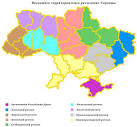 Питання
1) Зміст і основні поняття, які пов’язані з регіональним менеджментом.
2) Регіональна економічна політика.
Розвиток сучасної економіки пов'язаний з необхідністю забезпечення ефективного управління на регіональному рівні. Предметом такого управління є економіка регіону й всі процеси, які з цим пов’язані, а об'єктом – регіон.
Регіон – це територіально спеціалізована й адміністративно визначена частина території країни, що характеризується цілісністю відтворювального процесу і єдиною системою управління. Регіон відзначається спільністю природних, соціально-економічних, національно-культурних та інших умов. Регіон є складною соціально-економічною системою.
При визначенні регіона з’являються ознаки не лише економічного, але і адміністративного районування. Такий підхід є найбільш поширеним у світі.
При визначенні поняття “регіон” виділяються наступні типи районування:
ЛЕКЦІЯ 1
– Адміністративне районування, яке засноване на використанні існуючої системи адміністративно-територіального поділу країни.
– Планове (або програмне) районування, що здійснюється за принципом кратності шляхом об’єднання адміністративних районів (наприклад, районів у область або у США – графства у штат).
– Економічне районування, яке передбачає процес ламання існуючого адміністративно-територіального поділу і заміни його новим поділом території.
– Індустріальне районування, характерне для слабо розвинутих країн, де розвиток пов’язаний лише з великими містами і регіональне планування робить лише перші кроки.
Виходячи з наведених типів районування, регіони можна класифікувати за наступними критеріями:
ЛЕКЦІЯ 1
1. Економічне районування на основі територіального поділу праці (крупні економічні райони і зони; територіально-виробничі комплекси).2. Національно-державний устрій відповідно з конституцією держави (республіка, область, район, місто).3. Адміністративно-територіальний поділ кожного суб’єкта держави (місто – райони в місті).4. Райони реалізації крупних програм (сировинних, екологічних, розвиток депресивних територій).
Регіон
ЛЕКЦІЯ 1
територіальне утворення, в межах якого відбуваються соціальні та економічні процеси відтворення та забезпечення життєдіяльності населення, що обумовлюється місцем регіону в системі територіального і суспільного поділу праці.
Регіон має чітко визначені кордони своєї території, власні органи управління, матеріальну і фінансову основу, і, як правило, визначається законодавчими актами держави, виходячи з її стратегічних і тактичних цілей і завдань.
Наука регіонального менеджменту
ЛЕКЦІЯ 1
сформувалася з початку ХХ ст., коли виникла необхідність забезпечення ефективного управління відносно великими територіями. Розподіл території на регіони й формування органів управління цією територією дозволило забезпечити економічний розвиток регіону і соціальний розвиток населення, яке проживає на цій території.
Адміністративно-територіальний устрій – 
це розподіл території країни на частини з метою раціональної організації управління основними економічними процесами й соціально-культурним розвитком на місцях. Такий розподіл здійснюється з урахуванням соціально-економічних, природно-географічних і етнокультурних особливостей розвитку.
Регіональний менеджмент вивчає
методологію управління соціально-економічним розвитком території, яка має ознаки регіону.
Адміністративно-територіальний поділ країни
– це внутрішній поділ території держави на адміністративно-територіальні одиниці з метою раціональної організації державного та громадського управління регіонами, народним господарством, загалом політичним і культурним життям.
Адміністративно-територіальна одиниця
– це “частина єдиної території країни, що є просторовою основою для організації та діяльності місцевих органів державної влади та органів місцевого самоврядування. За географічними ознаками адміністративно-територіальні одиниці України поділяються на населенні пункти і регіони”.Різні адміністративно-територіальні утворення, які входять до народногосподарського комплексу країни, утворюють її регіональну структуру.
Регіональна структура України
відповідає визначеному Конституцією та іншими законодавчими актами адміністративно-територіального устрою держави на основі єдності та цілісності державної території, поєднання централізації та децентралізації у здійсненні державної влади, збалансованості соціально-економічного розвитку регіонів.
До регіонів України відносяться:
ЛЕКЦІЯ 1
Автономна республіка Крим, 24 області, міста Київ і Севастополь.
Структурними елементами областей є адміністративні райони і міста обласного підпорядкування. Міста Київ, Севастополь і обласного підпорядкування в свою чергу поділяються на адміністративні райони.
ЛЕКЦІЯ 1
Економічні райони
Окрему регіональну господарську структуру становлять економічні райони. Їх виділення базується на спільності умов економічного розвитку, територіального положення, подібності природних і кліматичних умов.
Економічний розвиток областей визначали з урахуванням таких показників:
ЛЕКЦІЯ 1
розвиток промисловості (виробництво промислової продукції на душу населення);
розвиток сільського господарства (виробництво сільськогосподарської продукції на душу населення;
розвиток торгівлі й платних послуг (обсяг платних послуг на душу населення);
стан бюджету (доходи бюджетів усіх рівнів на душу населення);
темпи зростання показників.
ЛЕКЦІЯ 1
Обласний регіон
– це частина території України, що виділена у межах адміністративно-територіального поділу країни з метою забезпечення ефективного управління соціально-економічним розвитком.
ЛЕКЦІЯ 1
Обласний регіон має такі ознаки:
відносна самостійність господарювання в межах національної економіки за рахунок самозабезпечення природними, матеріальними, трудовими й фінансовими ресурсами;
- наявність регіонального органа управління (облдержадміністрації в кожній області України);
- наявність територіально-виробничої структури в межах обласного регіону;
- можливість створення кінцевої продукції на основі територіального поділу праці;
- функціонування регіональної інфраструктури (ринкової, виробничої, соціальної, комунікаційної, транспортної).
ЛЕКЦІЯ 1
Функціональну систему регіону утворюють:
регіональна функція попиту і пропозиції; функція регіонального управління; господарювання; функція регіональної активності і спеціалізації; демографічна; екологічна; соціально-побутова функції. Перші три з них є основними, а останні – похідними.
ЛЕКЦІЯ 1
Розглянемо зміст кожної з них.
Регіональна функція пропозиції – виражає залежність обсягу товарів і послуг від кількості підприємств розташованих в регіоні, їх виробничих потужностей і фінансової стратегії.Регіональна функція попиту – характеризує залежність платоспроможності всіх суб’єктів регіонального ринку (домогосподарства, підприємства, державні і муніципальні інститути) від рівня їх доходів і цін.
Означені функції визначають економічну активність регіону, тобто його здатність функціонувати як систему, що самозабезпечується.
ЛЕКЦІЯ 1
Саме з цього витікає таке поняття як спеціалізація регіону, яка може бути як внутрішньою (виробництво товарів і послуг для задоволення регіональних потреб), так і зовнішньою (реалізація в інших регіонах).
За загальногосподарською діяльністю, всі регіони можна поділити на два типи:
ЛЕКЦІЯ 1
Регіони екстраверти, які акумулюють великі фінансові ресурси, залучають значні інвестиції, у т.ч. іноземні, орієнтуються на виробництво експортної продукції і зовнішні ринки;
 Регіони інтроверти, які орієнтовані на внутрішні ринки і низький платоспроможний попит населення.
Функція регіонального управління
ЛЕКЦІЯ 1
головним завданням якої є відтворення регіону як соціально-економічної системи.
 планування, 
організація, 
облік, 
контроль, 
регулювання розвитку регіону.
Господарча функція
ЛЕКЦІЯ 1
– має забезпечувати досягнення стабільного економічного зростання, ефективного використання виробничого і наукового потенціалу, створення в регіоні необхідної ринкової кон’єктури і конкуренції, а також його інвестиційної привабливості.
Демографічна функція
ЛЕКЦІЯ 1
– включає забезпечення повної зайнятості населення в регіоні, активізацію соціальних факторів, що впливають на природний приріст і відтворення населення, формування трудового потенціалу регіону.
До екологічної функції
ЛЕКЦІЯ 1
входять вирішення проблем, що пов’язані з утилізацією відходів, зниженням матеріаломісткості виробництва, очищенням води тощо.

До соціально-побутової функції можна віднести вирішення завдань житлового будівництва і комунального господарства.
Ступінь ефективності виконання регіонами вищеназваних функцій залежить від ряду факторів, а саме: рівня розвитку народногосподарського комплексу, ступеню забезпеченості трудовими ресурсами і рівнем їх кваліфікації, унікальними властивостями регіону, ступеня забезпеченості регіону природними ресурсами і геополітичного положення регіону.
ЛЕКЦІЯ 1
Систему територіального устрою держави
слід розглядати як “каркасну” частину системи організації держави і суспільства взагалі та системи державного управління зокрема. З огляду на це, адміністративно-територіальна реформа має передбачати зміну обох складових: системи територіального устрою і системи територіальної організації влади в державі.
Деякими особливостями територіального устрою України, які слід враховувати при проведенні реформи є:

І. Формування територіального устрою є тривалим процесом, який поєднує як елементи природного відособлення територій, кожна з яких об’єднується власною системою господарських, соціальних, культурних зв’язків, транспортних комунікацій, а в окремих випадках, особливостями етнічного і конфесійного складу населення, так і заходи, ініційовані органами влади, зацікавленими в структуруванні території, впорядкуванні її організації з метою вдосконалення системи управління, підвищення ефективності фіскальної політики.
ІІ. Територіальний устрій держави характеризується універсальними системними ознаками: цілісністю, структурністю, тісними взаємозв’язками системи із зовнішнім середовищем, ієрархічністю. Цілісність означає принципову неможливість зведення властивостей системи до суми властивостей її елементів, появу нової якості, яка не є характерною для жодного з її окремих елементів. Структурність – це зумовленість поведінки системи поведінкою її окремих елементів і властивостями її структури.Ієрархічність системи означає, що кожен її компонент може бути поданий як система, а кожна система, у свою чергу, як елемент більш широкої системи.
ІІІ. В унітарних державах система територіального устрою охоплює всю територію країни, відповідно до неї створюється система органів державного управління та місцевого самоврядування. В унітарних державах територіальний устрій визначається центральними органами влади. Він формується та змінюється виключно офіційно, на правовій основі, що означає необхідність управління процесом реформування територіального устрою, що, в свою чергу, вимагає існування певної державної політики розвитку територіальної системи.
ІV. Територіальний устрій тримається на відносинах із здійснення публічної влади (державної або місцевого самоврядування). Елементами, що утворюють систему територіального устрою є функціональні елементи (структурні центри, одиниці управління), об’єднані зв’язками між суб’єктами владних відносин вищих і нижчих рівнів. Слід зазначити, що саме за типом взаємовідносин центру з територіями розрізняються типи держав.
V. На основі територіального устрою формуються економічна структура держави, розвиток зв’язків між суб’єктами господарської діяльності, системи розселення, соціальної інфраструктури, а також системи багатьох громадських організацій. Таким чином, зміна територіального устрою викличе необхідність змін у всіх інших системах держави.
VІ. Територіальний устрій на сучасному етапі став вагомим чинником територіальної організації соціально-економічного простору держави. Тому діючий за командно-адміністративної системи принцип відповідності систем територіального устрою та економічного районування вимагає критичного перегляду, в умовах надзвичайно динамічного економічного розвитку, який значною мірою залежить від змін світової економічної кон’юнктури.
VII. Система територіального устрою держави характеризується певною стійкістю, що забезпечується насамперед структурними взаємозв’язками. Ця властивість означає збереження стійкості системи територіального устрою в умовах диференційованого впливу на окремі її складові. Стійкість системи територіального устрою є базовою складовою стійкості державної влади. Водночас стійкість передбачає певну протидію, несприйнятливість тих чи інших заходів адміністративно-територіальної реформи.
VIII. Практична реалізація адміністративно-територіальної реформи вимагає врахування властивості територіального устрою, яку дослідники називають “обмеженість ефекту реформування”. Ця властивість виходить з того, що а) територіальний устрій держави – це відносно консервативна система державного устрою з дуже обмеженою кількістю параметрів, які можуть бути революційно змінені; б) реформа територіального устрою за своєю суттю є комплексним впливом на систему державного устрою в цілому; в) у рамках цього впливу зміни в територіальному устрої держави як такому можуть відігравати не першочергову роль, а лише слугувати приводом або каталізатором змін, на які власне і були спрямовані перетворення; г) у процесі перетворення територіального устрою необхідно долати опір усієї цільової системи публічних інститутів внутрідержавних відносин.
Основними засадами адміністративно-територіальної реформи в Україні мають стати:
ЛЕКЦІЯ 1
– децентралізація;
- комплексне врегулювання відносин між місцевими органами державної влади та органами місцевого самоврядування;– укрупнення масштабу адміністративно-територіальних;– принцип перспективності – врахування прогнозів розвитку та розміщення продуктивних сил таким чином, щоб адміністративно-територіальні утворення мали достатній потенціал для подальшого соціально-економічного розвитку;– врахування особливостей регіональних систем розселення та прогнозів їхнього розвитку;– поетапність проведення реформи, розпочинаючи її з низової ланки і закінчуючи регіональною;– науково-методичне опрацювання всього комплексу питань адміністративно-територіальної реформи до початку її здійснення.
Основними структурними підсистемами регіону є виробнича і невиробнича сфери.
ЛЕКЦІЯ 1
Кожна з них представлена галузевим складом.
Галузь представлена в регіоні окремими елементами: підприємствами, фірмами, акціонерними товариствами, організаціями та установами, тобто певними інституційними одиницями, які утворюють підприємницьку структуру.
ЛЕКЦІЯ 1
Галузь
сукупність підприємств, пов'язаних виконанням постійної функції в системі суспільного відтворення,
 певний вид господарської діяльності, 
сукупність якісно однорідних господарських одиниць.
Критерії, на основі яких підприємства групуються в галузь, найрізноманітніші:
ЛЕКЦІЯ 1
спільність технологічного процесу (хімічна промисловість), 
спільність процесу й продукту (металургія), 
спільність сировинної бази (лісова й деревообробна промисловість),
 спільність споживача (текстильна, харчова). 
Є галузі, які кілька видів продукту переробляють в один (електроенергетика), а є галузі одноресурсні, але із широкою гамою товарів, які вони випускають (нафтопереробна промисловість).
ЛЕКЦІЯ 1
Виробнича сфера економіки України включає 8 великих секторів:
промисловість, 
 будівництво, 
 сільське господарство й лісове господарство – (безпосередньо виготовляють продукцію),
 транспорт і зв'язок, 
 торгівля, 
 громадське харчування, 
 матеріально-технічне постачання, заготівля й збут (доводять цю продукцію до споживача).
ЛЕКЦІЯ 1
У невиробничій сфері виділяються дві групи галузей
які надають матеріальні й нематеріальні послуги населенню, 
 галузі, які обслуговують суспільство в цілому.
До першої групи належать: житлово-комунальне господарство, побутове обслуговування, соціальне забезпечення й страхування, охорона здоров'я, фізична культура і спорт, освіта, культура, мистецтво. 
До другої групи належать: державне управління, керування суспільними й кооперативними організаціями, військовий (оборонний) комплекс, охорона громадського порядку.
ЛЕКЦІЯ 1
У функціональній структурі регіону виділяють
Головні галузі або це виробництва, що відіграють провідну роль в економіці регіону, визначають його місце в державному поділу праці й складають основу регіонального комплексу. 
 Супутні галузі регіону переробки сировини, відходів виробництва. 
 Додаткові галузі вирішують місцеві соціально-економічні завдання.
 Обслуговуючі галузі (інфраструктурні) поставляють господарству регіону воду, електроенергію, будівельні матеріали, забезпечують потреби в ремонті й т. ін.
ЛЕКЦІЯ 1
Структура господарства регіону визначається і за формами власності
Як об’єкти управління інституційні одиниці приватної, колективної і комунальної власності, що є резидентами держави, разом становлять місцеве господарство, а загальнодержавної та власності інших держав – господарство централізованого підпорядкування.
Соціальна інфраструктура
Соціально-економічне середовище
Матеріально-побутова
підсистема
Соціально-культурна підсистема
житлово-комунальне
господарство
Культурна сфера
Соціальна сфера
освіта
туризм
побутове обслуговування
культура
рекреація
внутрішня торгівля
мистецтво
охорона здоровгромадське харчування
´я
громадське харчування
життєвий рівень
населення
ЛЕКЦІЯ 1
Регіональна економічна політика
– це сукупність напрямків, які розробляють і приймають органи державної влади для ефективного розвитку регіонів на основі раціонального використання їх ресурсного потенціалу.
Регіональна економічна політика є складовою частиною стратегії економічного й соціального розвитку України.
РЕГІОНАЛЬНА ПОЛІТИКА
Регіональна економічна політика
Регіональна соціальна політика
інноваційна політика
інвестиційна політика
бюджетно-фінансова політика
грошово-кредитна політика
політика розвитку підприємництва
зовнішньоекономічна політика
цінова політика
політика розвитку реального сектора економіки
екологічна політика
міграційна політика
політика розвитку соціальних галузей
політика доходів населення
політика зайнятості
Структура регіональної економічної політики складається з наступних елементів:
ЛЕКЦІЯ 1
аналіз ситуації в економічному розвитку регіону, в тому числі стан діючого законодавства, що регламентує основні напрямки економічного розвитку регіону, а також виявлення позитивних тенденцій у цьому розвитку;
визначення ключових проблем регіонального економічного розвитку, що вимагають поетапного вирішення;
формулювання головної мети регіональної економічної політики, основних цілей, реалізація яких сприяє досягненню головної мети, а також постановка конкретних завдань;
Структура регіональної економічної політики складається з наступних елементів:
ЛЕКЦІЯ 1
розробка критеріїв досягнення головної і основних цілей;
характеристика ризиків, пов'язаних з реалізацією намічених цілей і поставлених завдань регіональної економічної політики;
розробка заходів, спрямованих на створення сприятливих умов реалізації регіональної економічної політики;
формування ресурсного забезпечення реалізації напрямків регіональної економічної політики.
Регіональна економічна і соціальна політики тісно зв'язані одна з одною, тому в основі змісту структурних елементів регіональної політики лежать такі показники:
ЛЕКЦІЯ 1
валова додана вартість, створена в регіоні за певний період часу, як правило за рік; валова додана вартість у розрахунку на душу населення регіону;
обсяг продукції та послуг промисловості, сільського господарства і будівництва, який вироблений в регіоні і рівень їх споживання;
виробництво та споживання товарів народного споживання в регіоні;
обсяг інвестицій в основний капітал і обсяг освоєних інвестицій у регіоні;
обсяг іноземних інвестицій і їх освоєння в регіоні;
Регіональна економічна і соціальна політики тісно зв'язані одна з одною, тому в основі змісту структурних елементів регіональної політики лежать такі показники:
ЛЕКЦІЯ 1
кількість створених нових робочих місць (при збереженні діючих);
податки й збори, що мобілізуються в бюджети всіх рівнів на території регіону;
індекс споживчих цін, що характеризує динаміку загального рівня цін;
середньомісячна заробітна плата (реальна й номінальна) працівників, зайнятих у галузях економіки регіону, а також структура доходів населення регіону;
рівень безробіття в регіоні, що відображує ситуацію на ринку праці.
ЛЕКЦІЯ 1
Головною метою регіональної політики є
створення умов для динамічного, збалансованого розвитку території і усунення регіональних диспропорцій. Головною метою економічної регіональної політики є раціональне використання сукупного ресурсного потенціалу регіону як основи підвищення його конкурентоздатності шляхом інноваційного розвитку.
На сучасному етапі розвитку України до пріоритетних завдань регіональної економічної політики слід віднести:
ЛЕКЦІЯ 1
оптимізацію структури господарства регіонів;
 об'єднання фінансових ресурсів регіональних бюджетів і бюджетів місцевого самоврядування;
 розвиток міжрегіонального і міжнародного економічного співробітництва;
розширення повноважень і посилення відповідальності за регіональний розвиток місцевих органів влади;
забезпечення розробки системної стратегії регіонального розвитку, що враховує регіональну специфіку.
Державна регіональна політика базується на
ЛЕКЦІЯ 1
здійсненні перерозподілу ресурсів для підтримки депресивних територій та розв’язання проблем, що за своїми масштабами є загальнодержавними.

Уряд гарантує стандарт якості життя, визначений для кожного громадянина незалежно від місця його проживання. Необхідна для цього державна підтримка має надаватися на основі чітких критеріїв визначення територій, що потребують підтримки.
Місцеві органи влади повинні мати адекватні інструменти впливу на соціально-економічний регіональний розвиток. З цією метою необхідно забезпечити:
ЛЕКЦІЯ 1
узгодження стратегічних цілей і пріоритетів розвитку національних і регіональних інтересів, забезпечити стабільність й прогнозованість відносин між центральними і місцевими органами виконавчої влади щодо розвитку територій;
здійснення державних інвестицій у поліпшення регіональної інфраструктури;
реалізацію масштабних проектів приватного інвестування, що потребують підтримки виконавчої вдади, і спрямування кредитів міжнародних фінансових організацій на соціально-економічний розвиток територій;
Місцеві органи влади повинні мати адекватні інструменти впливу на соціально-економічний регіональний розвиток. З цією метою необхідно забезпечити:
ЛЕКЦІЯ 1
мобільність робочої сили шляхом реформування професійної освіти й системи підвищення кваліфікації працівників, запровадження новітніх технологій регіонального менеджменту;
децентралізацію і розмежування повноважень між центральними й місцевими органами виконавчої влади та органами місцевого самоврядування щодо надання послуг, розширення прав і посилення відповідальності цих органів за розв’язання соціально-економічних проблем розвитку регіонів, запровадження прозорого механізму контролю, в тому числі громадського, на кожному рівні управління;
Місцеві органи влади повинні мати адекватні інструменти впливу на соціально-економічний регіональний розвиток. З цією метою необхідно забезпечити:
ЛЕКЦІЯ 1
чітке розмежування функцій між центральними, регіональними і місцевими органами влади стосовно питань бюджету, власності, державної влади та механізму надання соціальних послуг;
створення правових, економічних та організаційних умов для ефективної реалізації завдань і функцій місцевого самоврядування;
врегулювання основних засад і визначення порядку здійснення права комунальної власності, управління об’єктами комунальної власності;
удосконалення міжбюджетних відносин.
ЛЕКЦІЯ 1
ЛЕКЦІЯ 1
Видиюридичної відповідальності
ЛЕКЦІЯ 1
Видиюридичної відповідальності
ЛЕКЦІЯ 1
Видиюридичної відповідальності
ЛЕКЦІЯ 1
Видиюридичної відповідальності
ЛЕКЦІЯ 1
Видиюридичної відповідальності